Муниципальное казенное дошкольное образовательное учреждение детский сад № 17 комбинированного вида «Алёнушка»
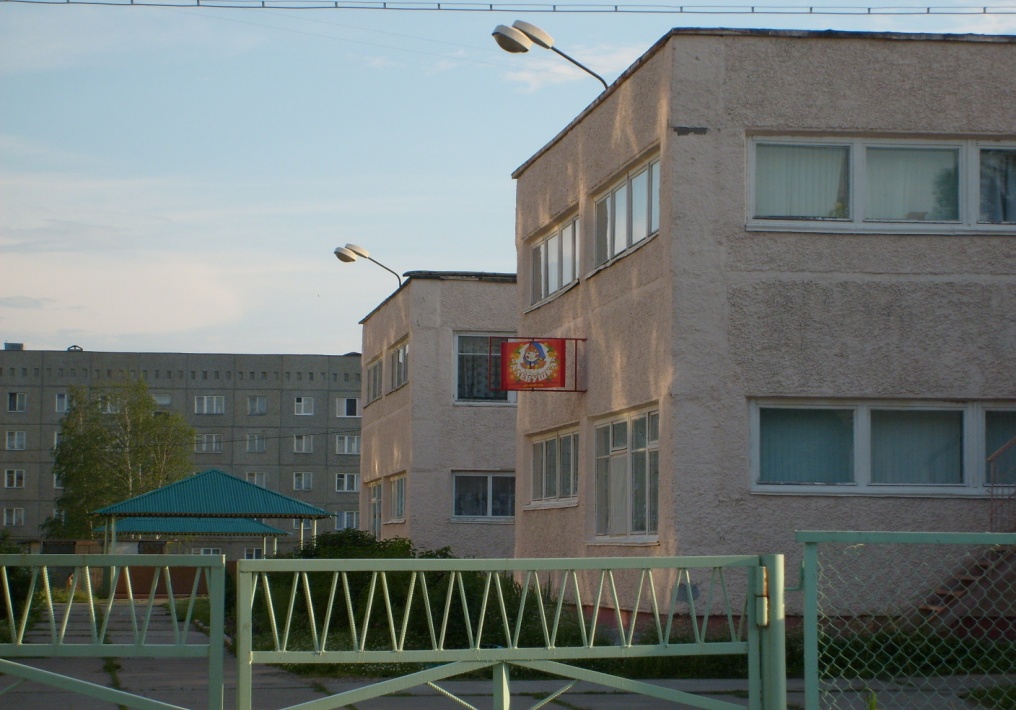 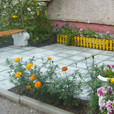 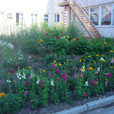 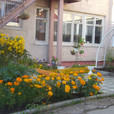 ГО ЗАТО Свободный
«Росток- Unik Ум»
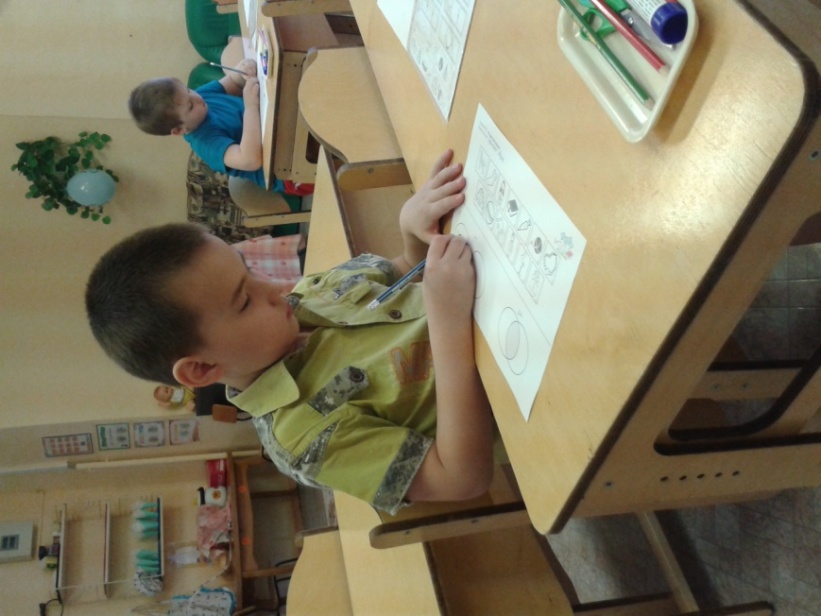 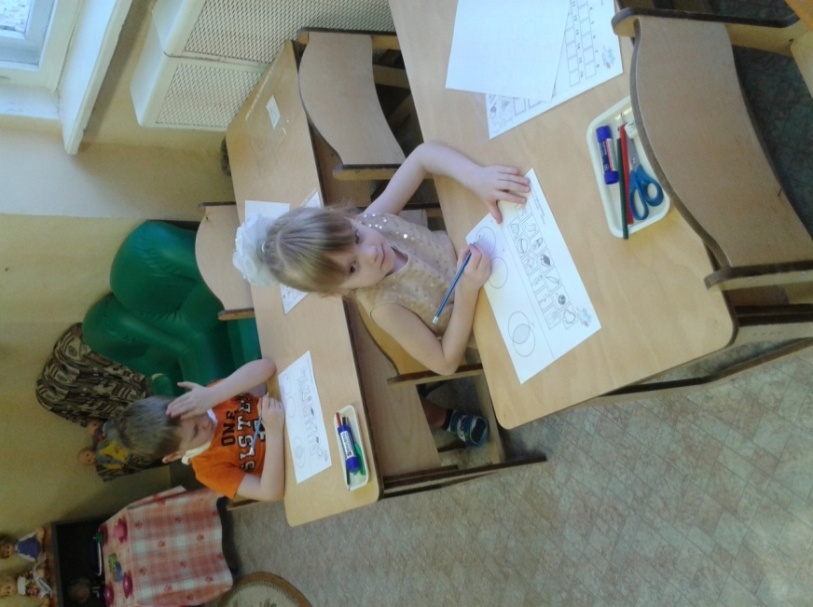 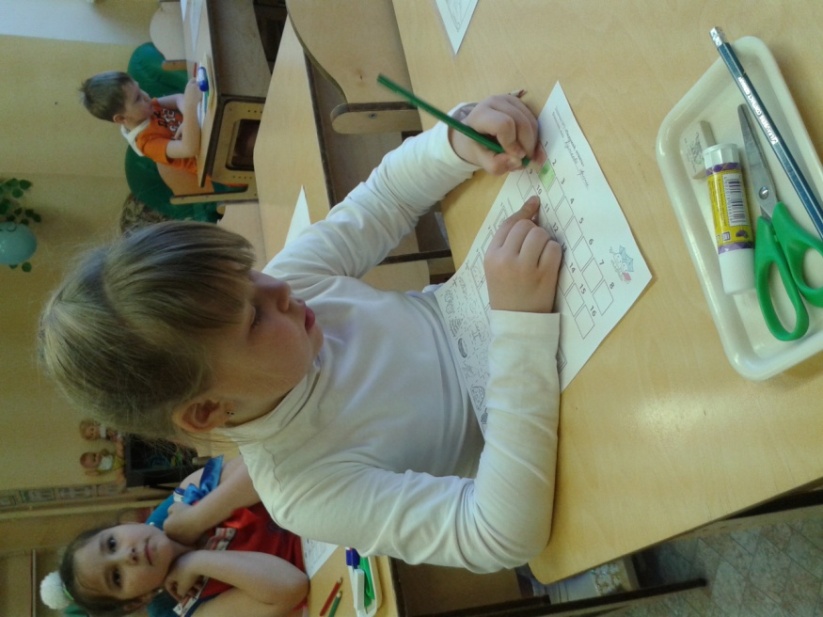 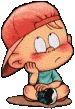 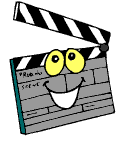 10 февраля 2015
ГО ЗАТО Свободный
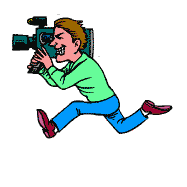